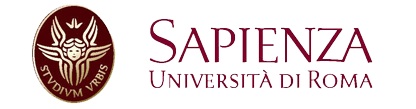 Anno accademico 2014-2015
Corso di laurea Magistrale in
EcoBiologia
Classe LM-6 (Biologia)
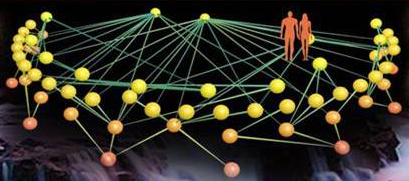 “The mind is like a parachute,
it only works if it is open”

                       A. Einstein
http://elearning2.uniroma1.it/course/index.php?categoryid=641
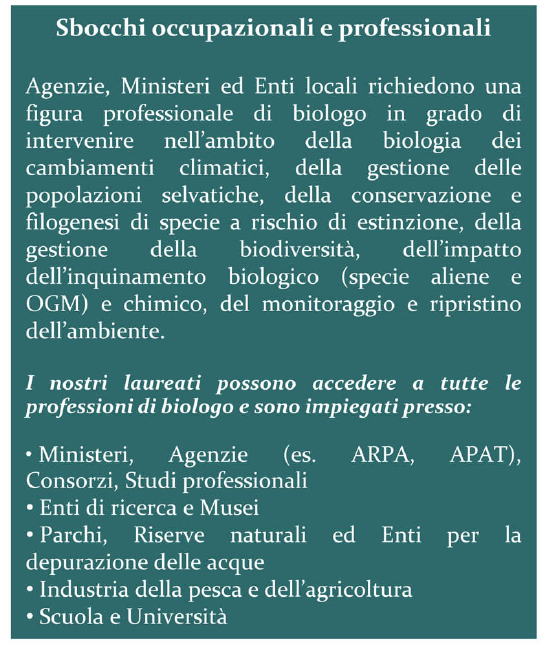 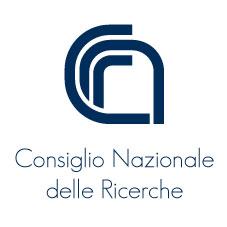 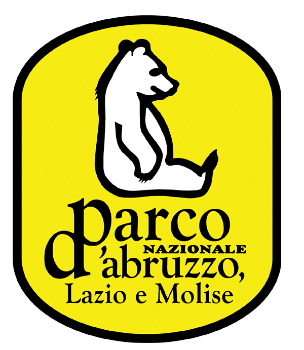 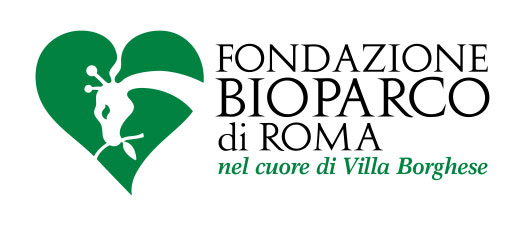 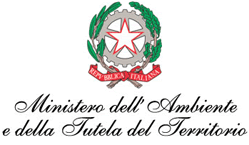 Laurea Magistrale in
ECOBIOLOGIA
A.A. 2014/2015
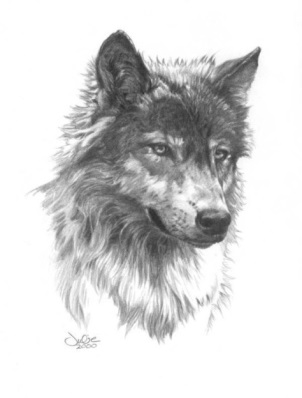 2 curricula
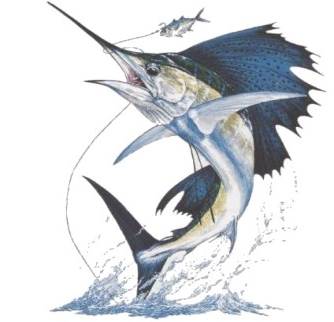 BEM
BEC
CURRICULUM BIOLOGIA 
DEGLI ECOSISTEMI 
E DELLA CONSERVAZIONE
CURRICULUM BIOLOGIA
 ED ECOLOGIA MARINA
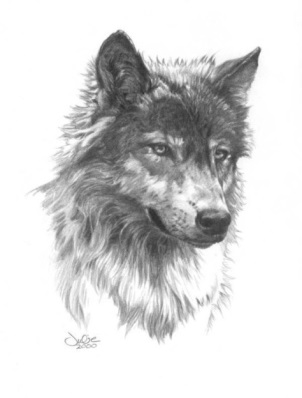 Curriculum BEC  (TOT 11 esami)
(Biologia degli Ecosistemi e della Conservazione)
Curriculum BEC
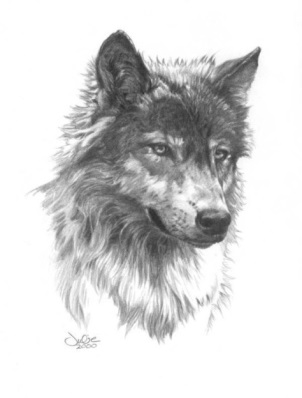 1 X B2
2 X B1
2 X C
+ 12 CFU insegnamenti opzionali e non curriculari
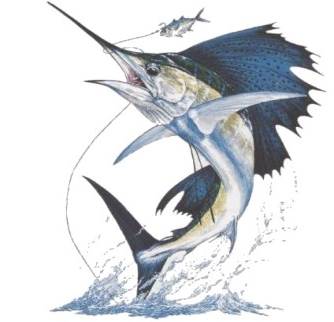 Curriculum BEM  (TOT 11 esami)
(Biologia ed Ecologia Marina)
Curriculum BEM
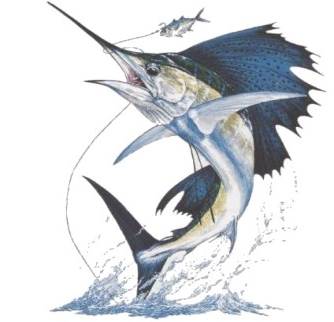 1 X B2
2 X B1
2 X C
+ 12 CFU insegnamenti opzionali e non curriculari
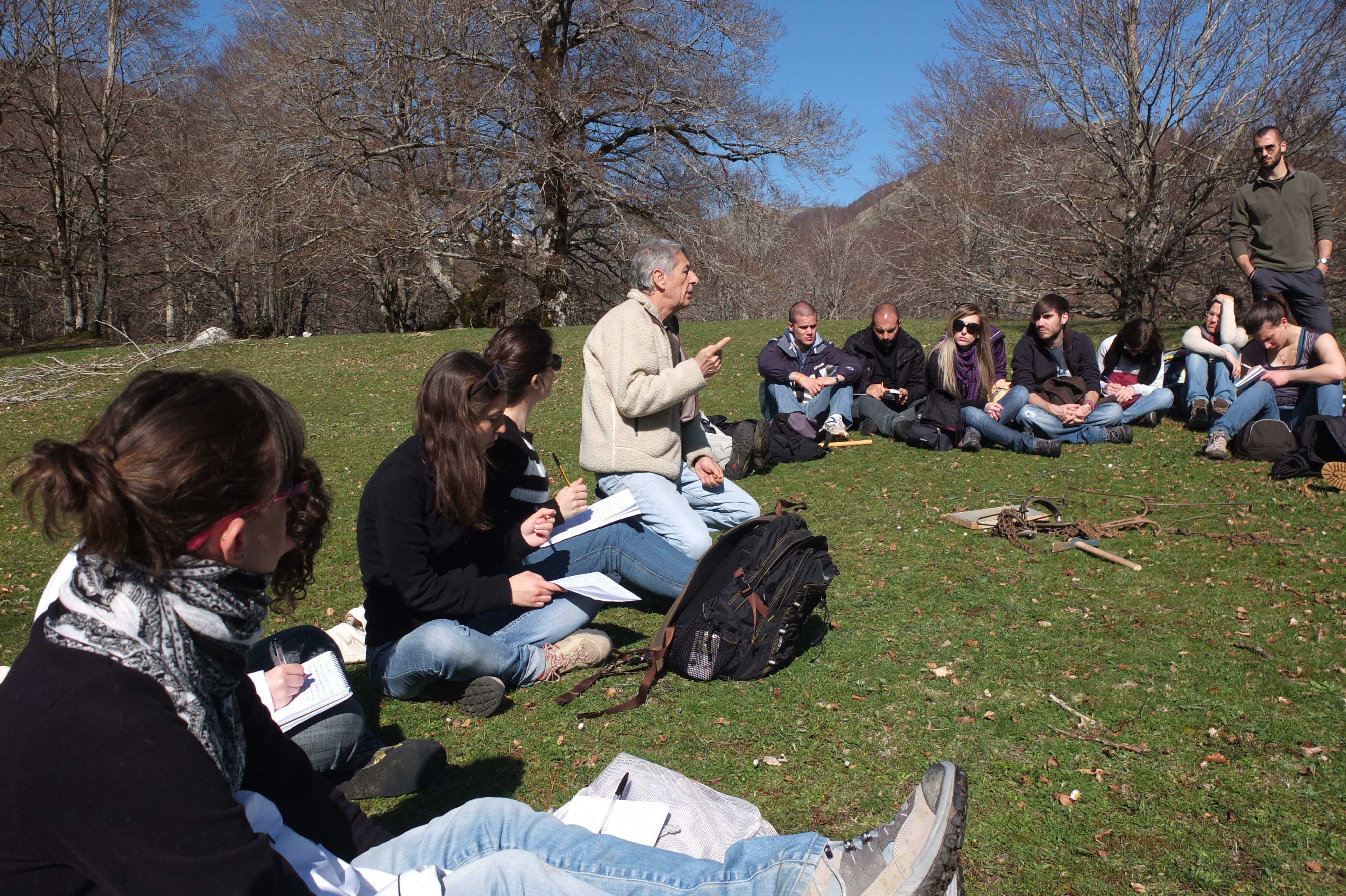 Attività formative in campo e laboratorio
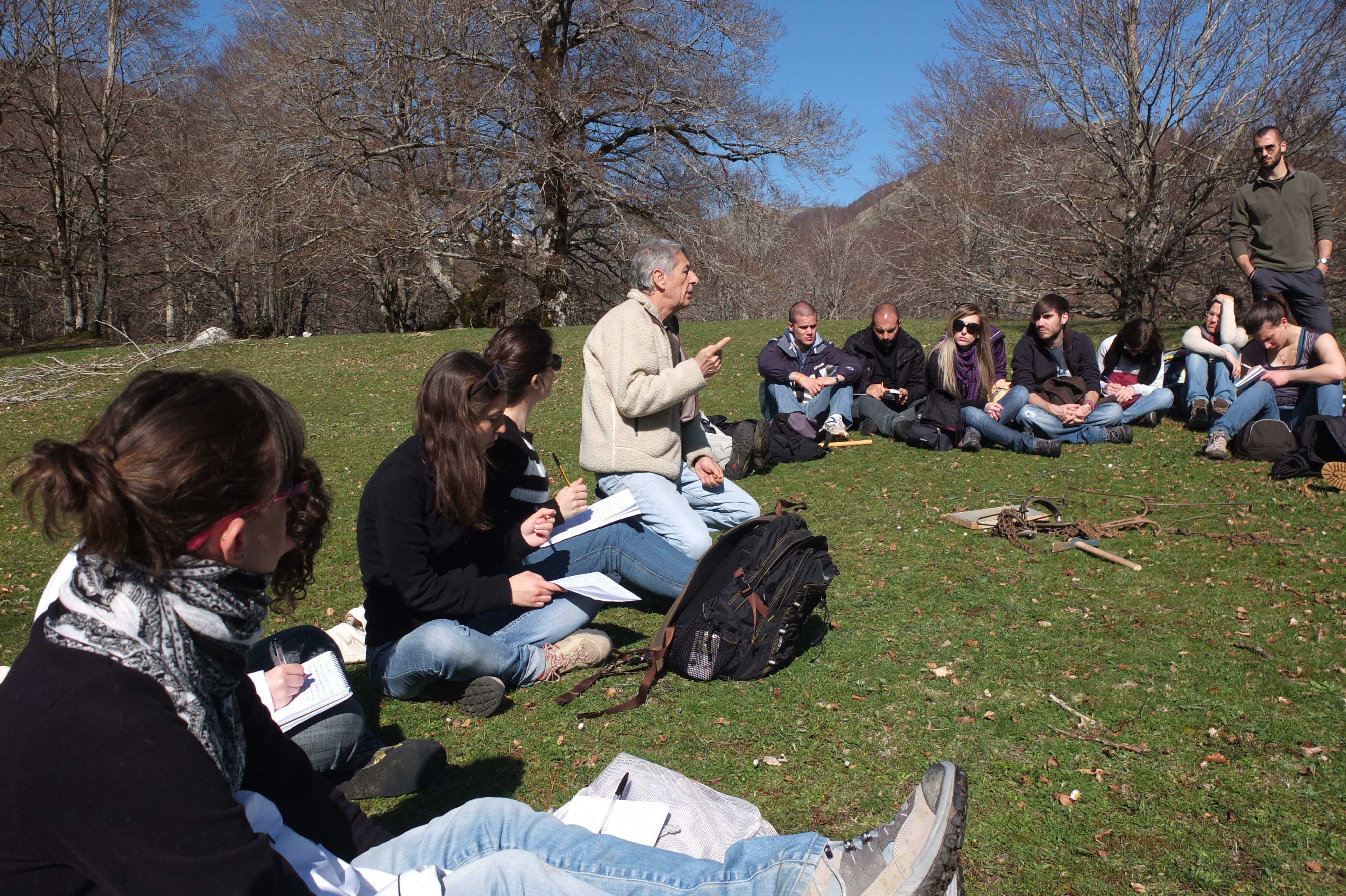 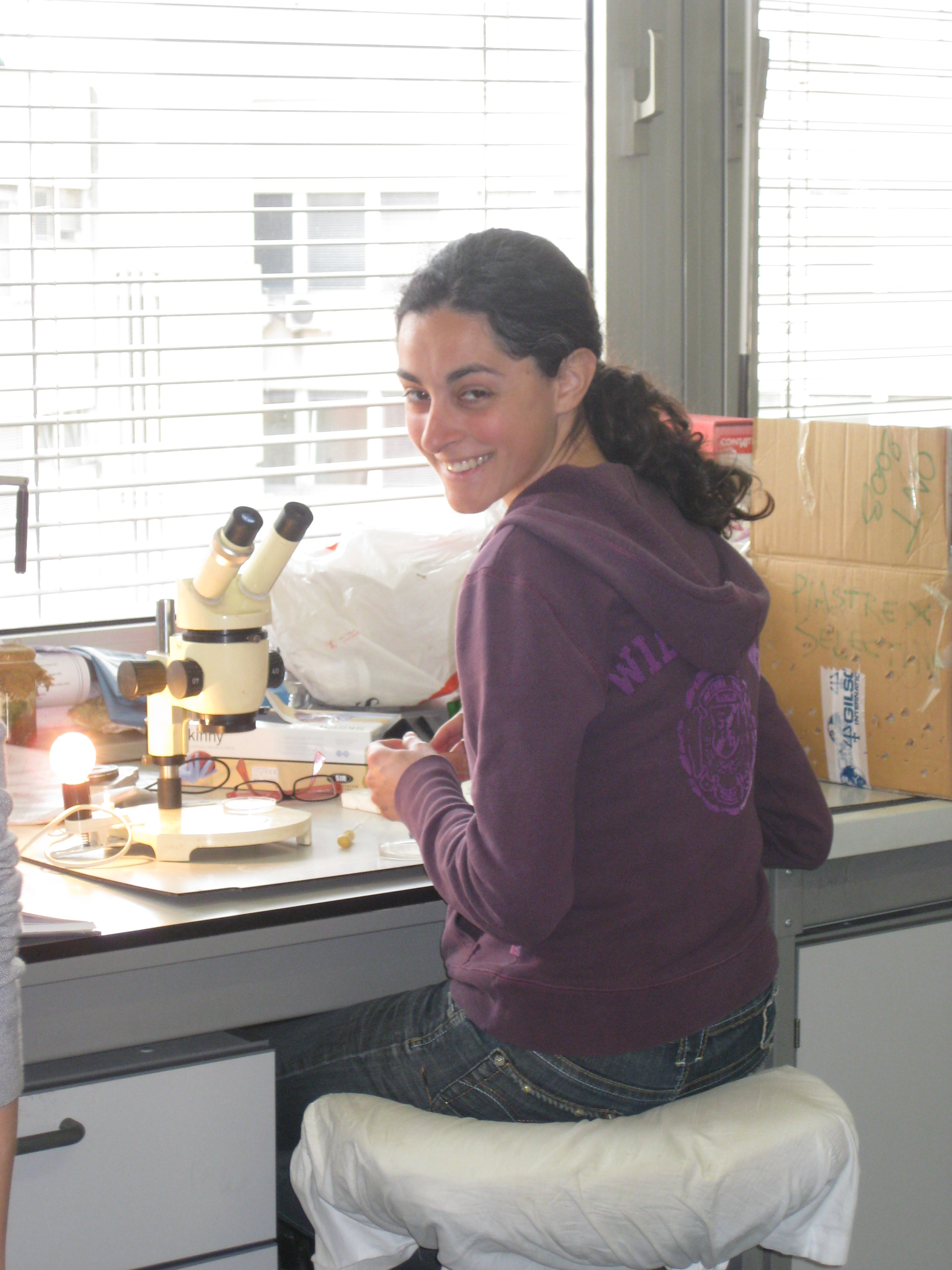 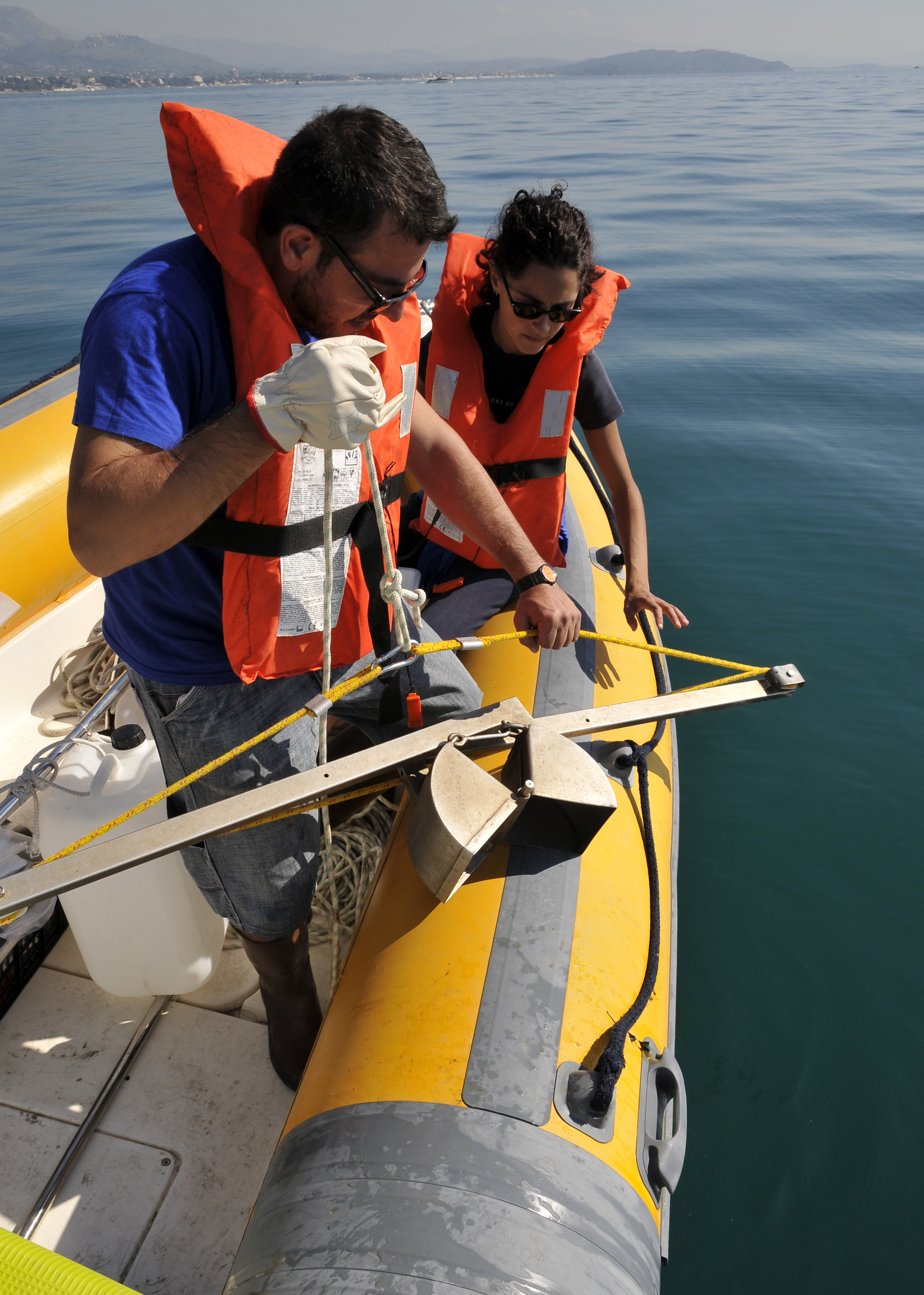 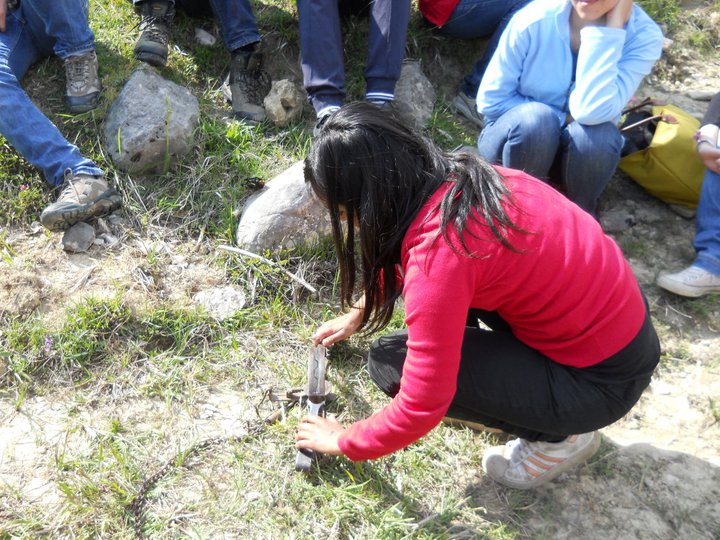 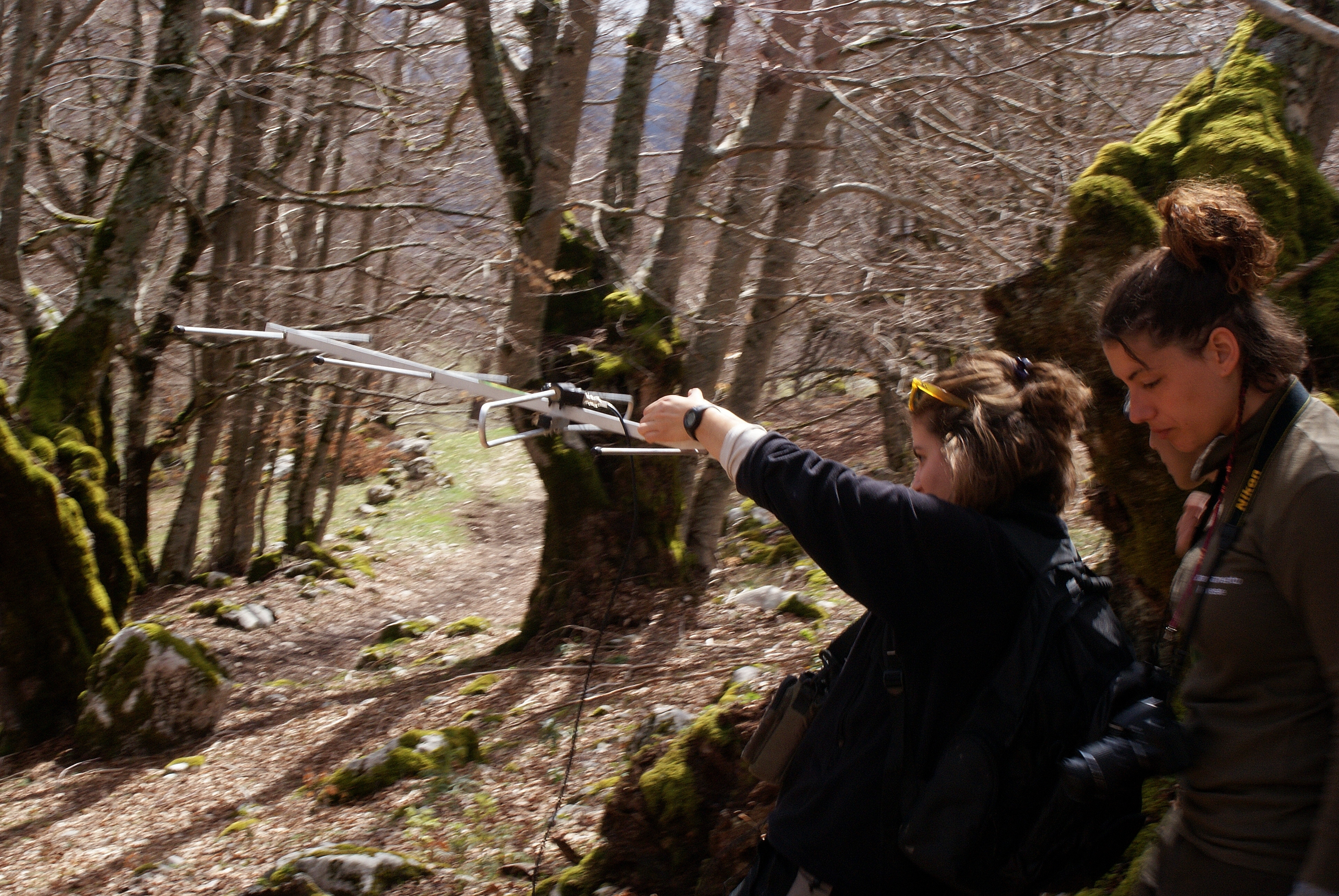 Campionamento macrobenthos golfo di Gaeta
Attività didattica Parco Nazionale dell’Abruzzo
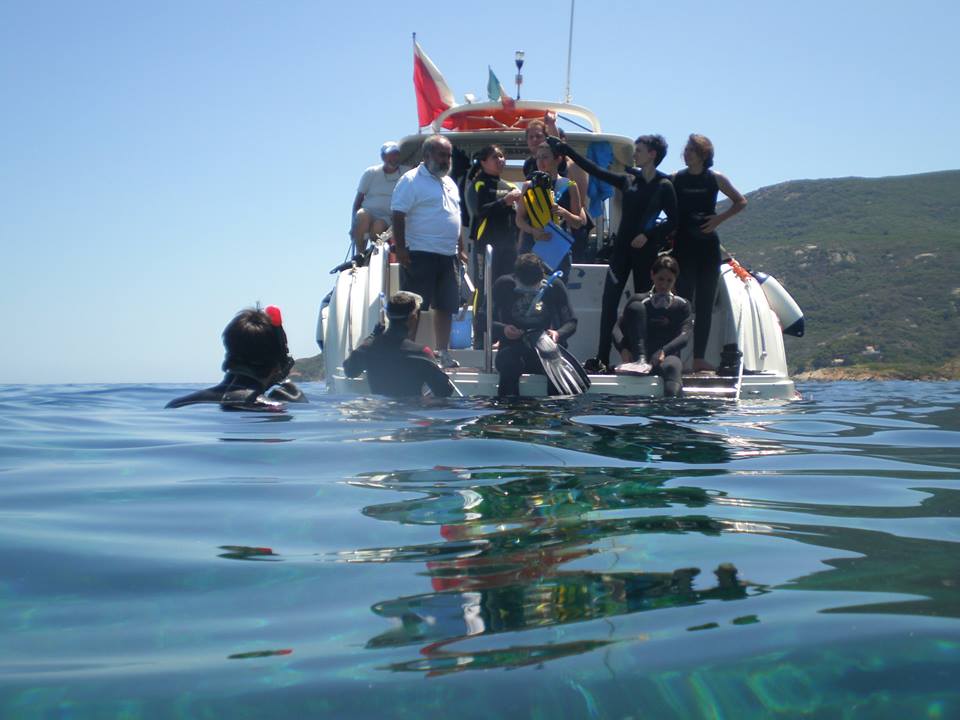 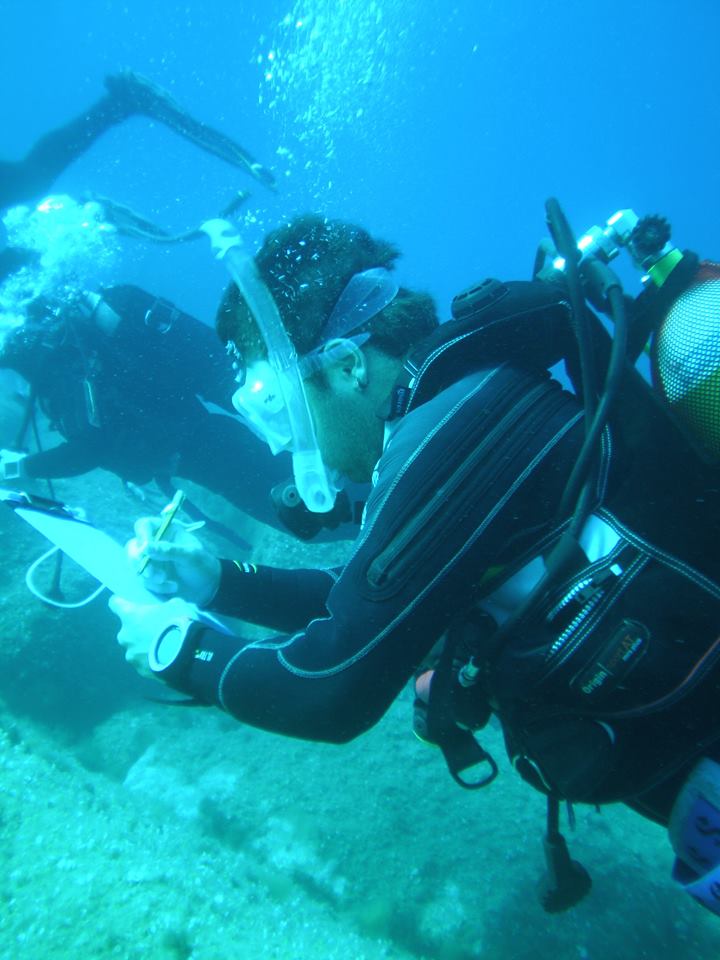 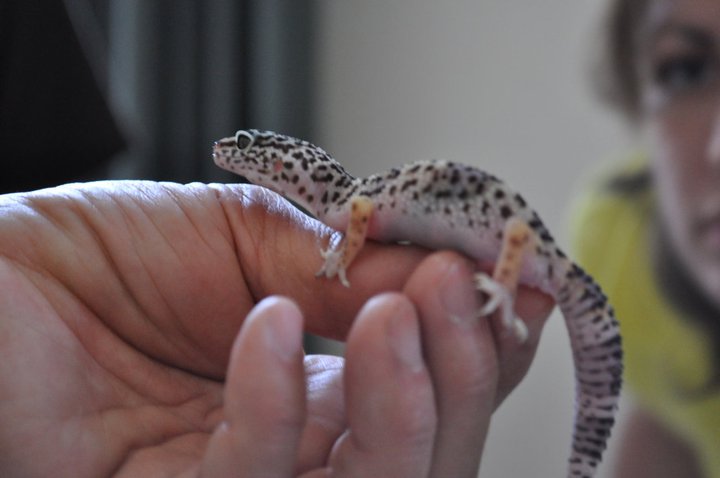 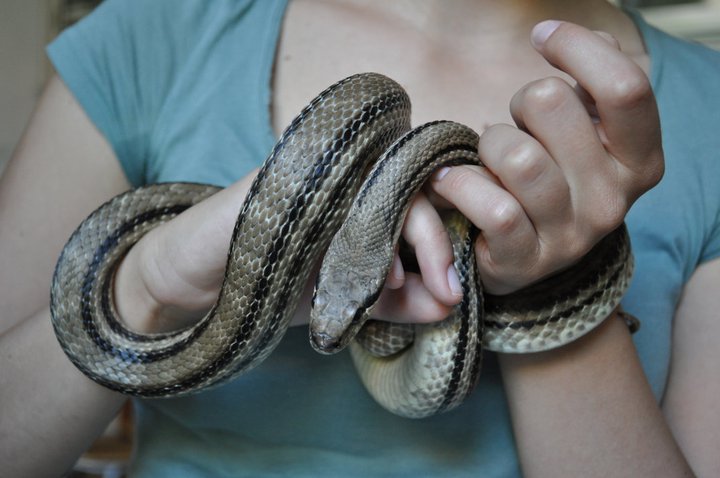 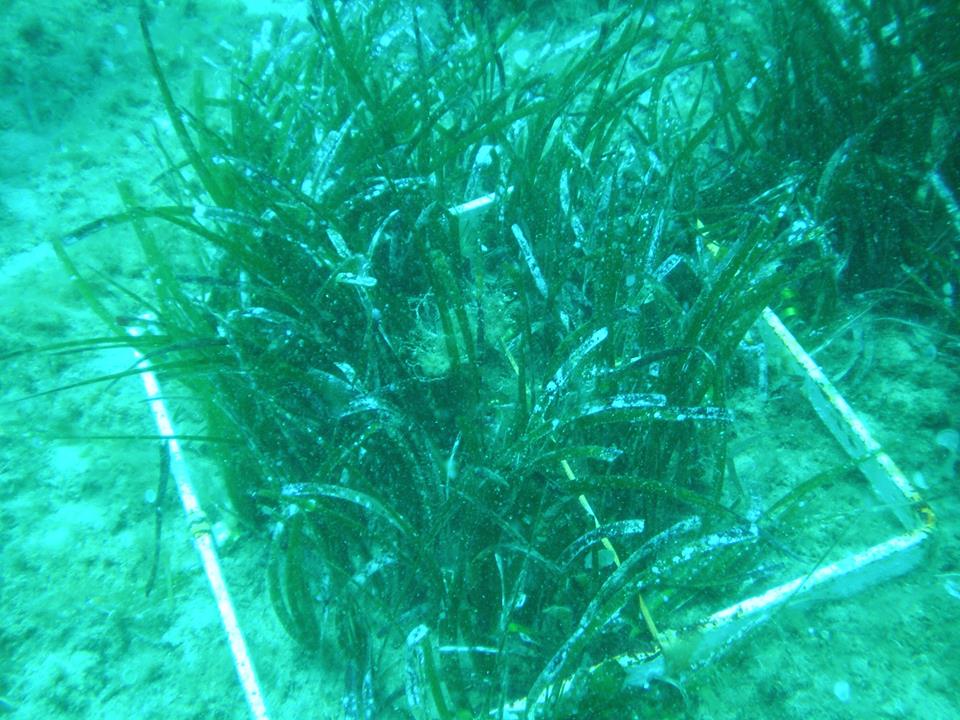 Attività didattica Isola di Giglio
Laboratori di Erpetologia
Da dove scarico il BANDO????
E le Graduatorie????

http://www.uniroma1.it/didattica/offerta-formativa/corsi-di-laurea-e-laurea-magistrale
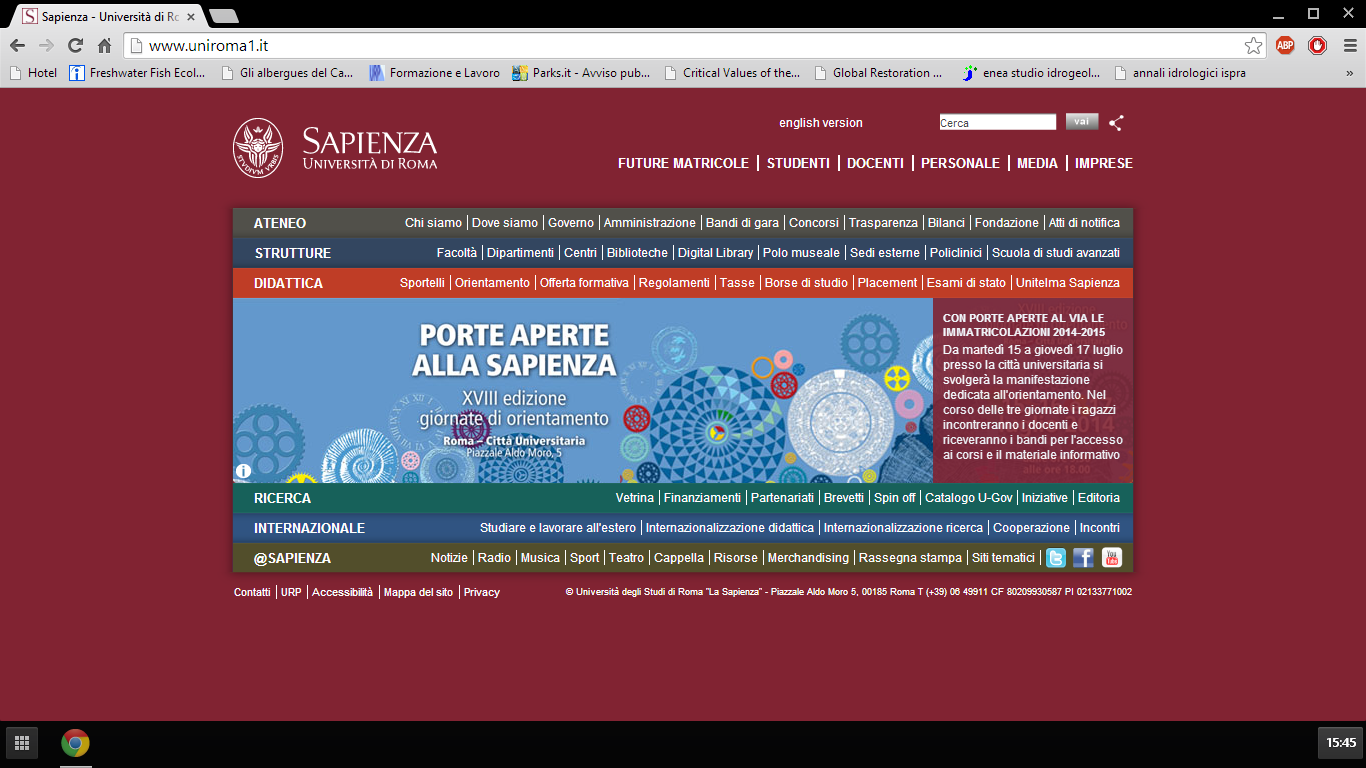 Da dove scarico il BANDO????
E le Graduatorie????

http://www.uniroma1.it/didattica/offerta-formativa/corsi-di-laurea-e-laurea-magistrale
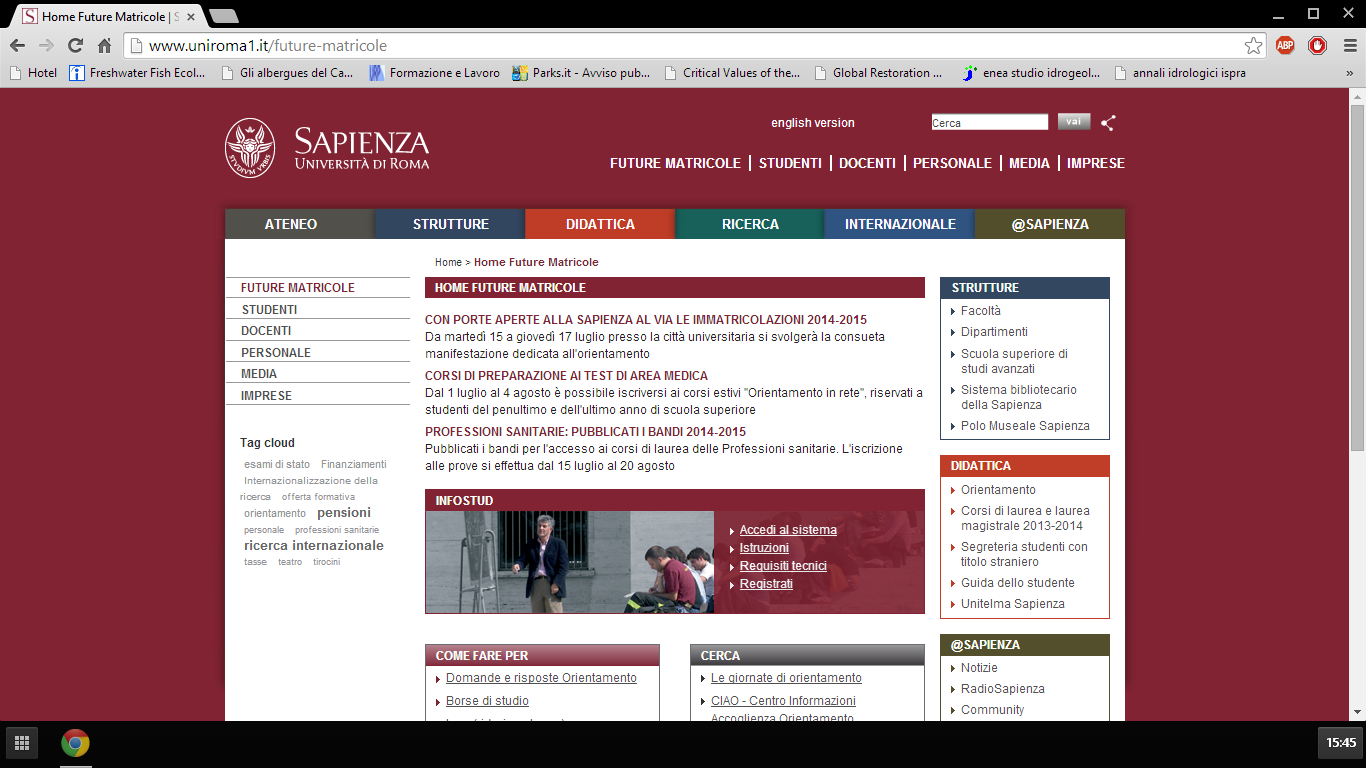 Da dove scarico il BANDO????
E le Graduatorie????

http://www.uniroma1.it/didattica/offerta-formativa/corsi-di-laurea-e-laurea-magistrale
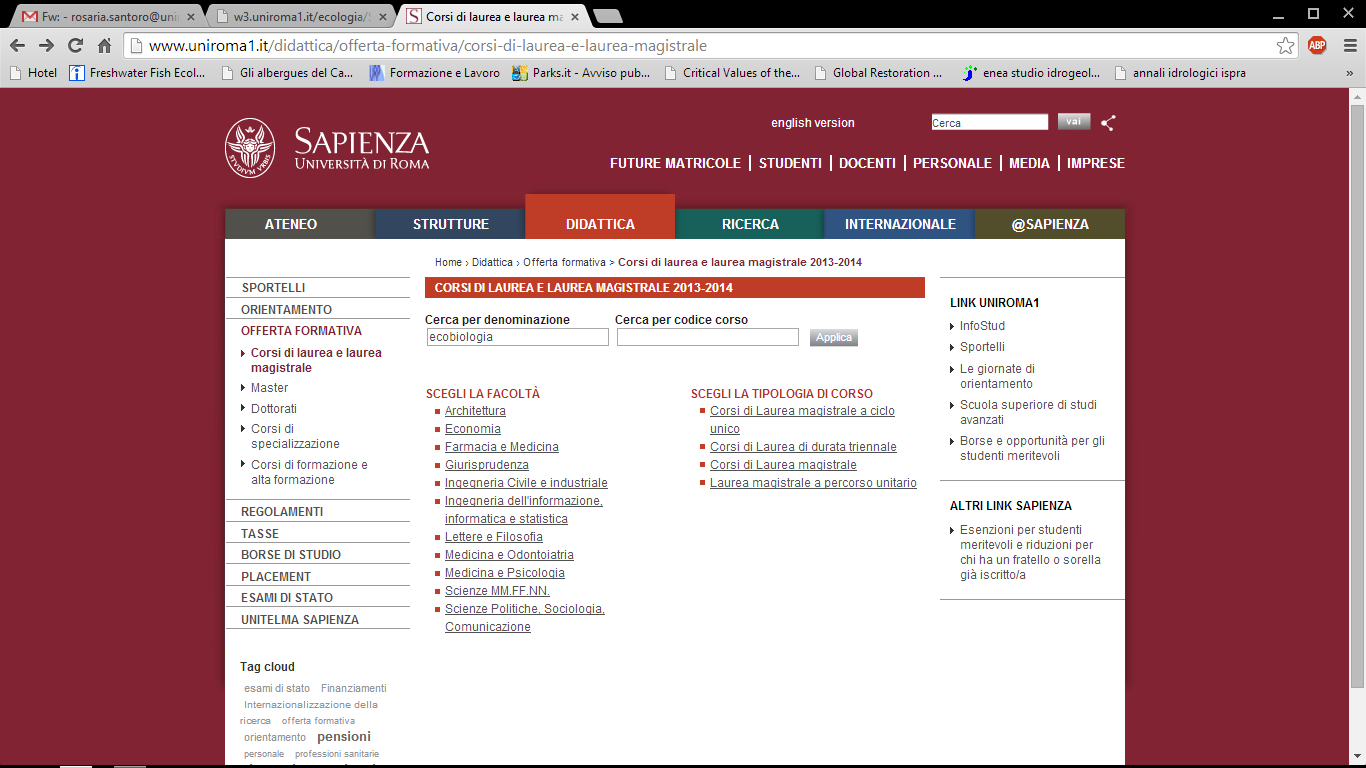 Da dove scarico il BANDO????
E le Graduatorie????

http://www.uniroma1.it/didattica/offerta-formativa/corsi-di-laurea-e-laurea-magistrale
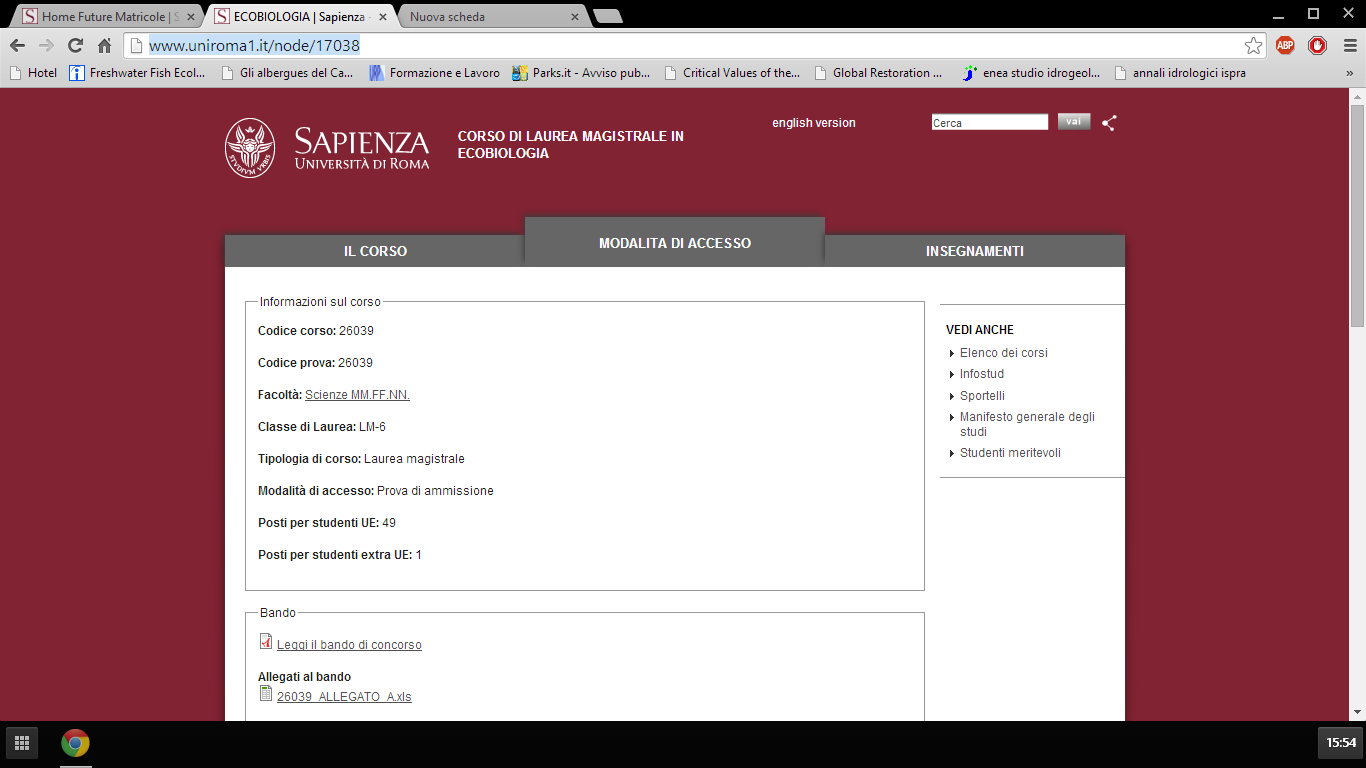 a)     Requisiti minimi….
5. Verifica della personale preparazione e criteri di  valutazione dei titoli


1.                L’adeguatezza della personale preparazione viene considerata assolta per gli studenti che abbiano acquisito:

- 12 CFU nelle discipline fisiche e matematiche (SSD FIS/01-FIS/08 MAT/01-MAT/09);

- 12 CFU nelle discipline chimiche (SSD CHIM/01-CHIM/03, CHIM/06);

- 24 CFU nelle discipline biologiche di base (SSD BIO/01, BIO/02, BIO/04-BIO/07, BIO/09-BIO/11, BIO/18- BIO/19);

-42 CFU nelle discipline biologiche caratterizzanti ed affini o integrative (SSD BIO/01-BIO/14, BIO/16, BIO/18-BIO/19, MED/04, MED/42).



2.     Per tutti gli altri casi, verificato comunque il possesso dei pre-requisiti di cui al punto 1 (anche per eventuali affinità tra settori scientifico-disciplinari), la Commissione di valutazione si riserva di verificare l’adeguatezza della personale preparazione dei candidati attraverso valutazione di programmi e votazioni riportate negli esami di profitto della laurea di provenienza e/o colloqui integrativi che permetteranno di accertare se le conoscenze dello studente sono idonee per seguire con profitto gli insegnamenti previsti per il corso di Laurea Magistrale.
3. Termini e modalità di partecipazione alla procedura di valutazione comparativa
a) La partecipazione alla procedura di valutazione comparativa è subordinata al pagamento 
di una tassa di € 45,00 da versare presso qualsiasi filiale del Gruppo UniCredit sul territorio 
nazionale a partire dal 15 luglio 2014 ed inderogabilmente entro il 3 settembre 2014. 
Per effettuare il pagamento occorre utilizzare esclusivamente il modulo personalizzato da 
stampare attraverso il sistema informativo on line di Ateneo, secondo le istruzioni riportate 
sul sito                www.uniroma1.it/didattica/sportelli/infostud
 
Il pagamento può essere effettuato anche on line, mediante carta di credito 
(vedi  www.uniroma1.it/didattica/tasse/pagamenti-tasse): il giorno della scadenza il pagamento on 
line va effettuato entro l’orario di chiusura degli sportelli bancari (ore 15.45). 

ATTENZIONE PER I LAUREANDI: 
Prima di scaricare il bollettino (per il pagamento) bisogna modificare la voce di infostud: 
DATI UTENTE inserendo laureando/a 

Se riscontrate ulteriori difficoltà rivolgetevi agli sportelli  CIAO!
b) Procedura ed invio della domanda:
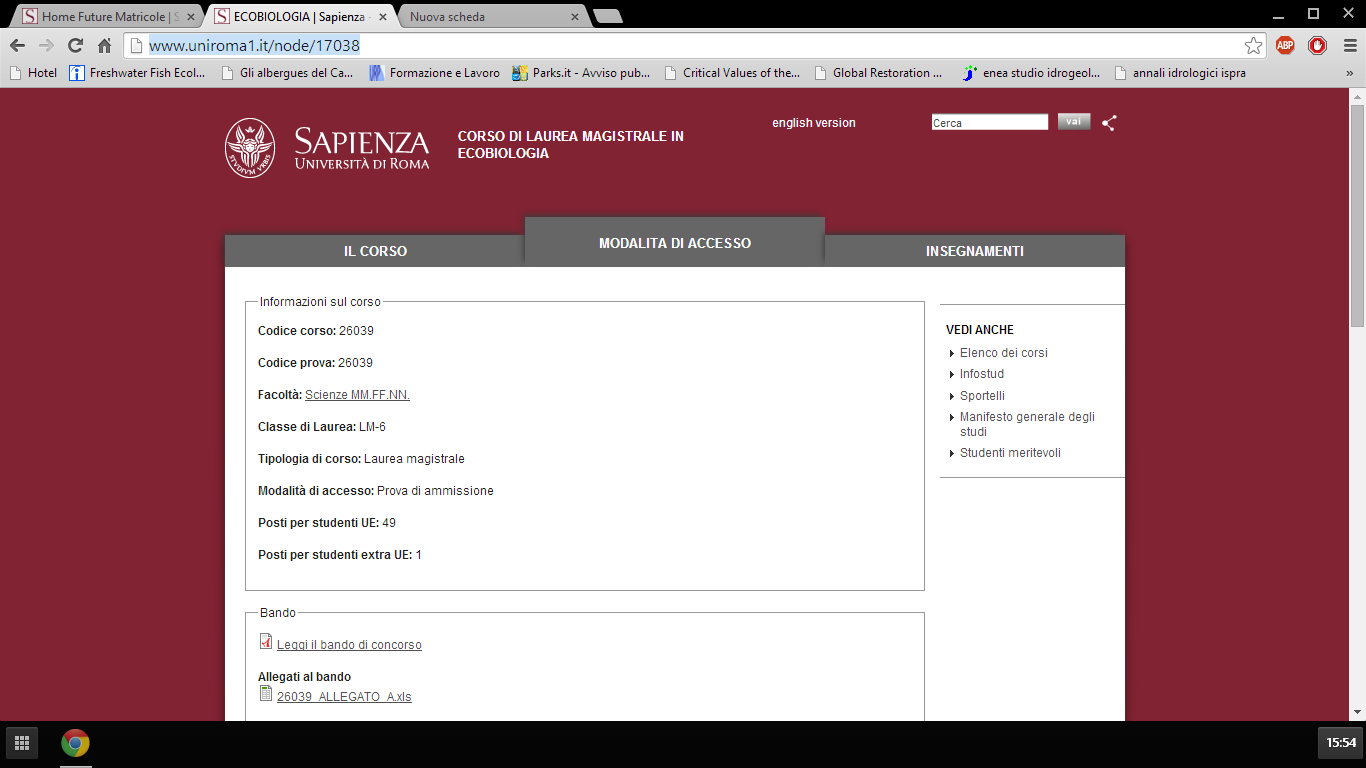 Deve collegarsi al sito internet www.uniroma1.it/didattica/offerta-formativa:

1. selezionare la Facoltà di Scienze MM.FF.NN. e la tipologia di corso di laurea per il quale si intende presentare domanda;
2. aprire il foglio elettronico denominato allegato A esclusivamente con sistemi Windows (Millennium o Windows XP, con Excel 97 o Excel 2002) e sistemi Mac (OS10, con Excel 2004), e compilare accuratamente tutti i campi in esso contenuti;
3. salvare il foglio elettronico usando per il “nomefile”, il formato CognomeNome (senza spazi, apostrofi e caratteri accentati); il foglio elettronico deve essere salvato in formato Microsoft Excel 97-2003;
4. stampare il foglio elettronico compilato e firmarlo nell’apposito spazio (riquadro “6 - Luogo, data e firma”);
5. inoltrare a mezzo e-mail sia all’indirizzo di posta elettronica della laurea magistrale (LSECOB@uniroma1.it) che all’indirizzo di posta elettronica della Segreteria Studenti della Facoltà di Scienze Matematiche Fisiche e Naturali (scienzemfn.proveaccesso@uniroma1.it), indicando nell’oggetto: MAGISTRALE ECOBIOLOGIA i seguenti documenti:
 DOCUMENTI PER LA DOMANDA:
a) il foglio elettronico, compilato e salvato in formato Microsoft Excel 97-2003 secondo le modalità di cui ai punti 3.b)2. e 3.b)3.; 
b) copia digitalizzata (scansione in formato .pdf) del foglio elettronico, compilato, stampato e firmato, secondo le modalità di cui ai punti 3.b)2. e 3.b)4.;
c)  copia digitalizzata (scansione fronte/retro in formato .pdf) di un documento di identità in corso di validità;
d)  copia digitalizzata (scansione in formato .pdf) della ricevuta di avvenuto pagamento.
http://www.uniroma1.it/didattica/offerta-formativa/corsi-di-laurea-e-laurea-magistrale

 SCARICARE ALLEGATO A:
COME SI COMPILA???
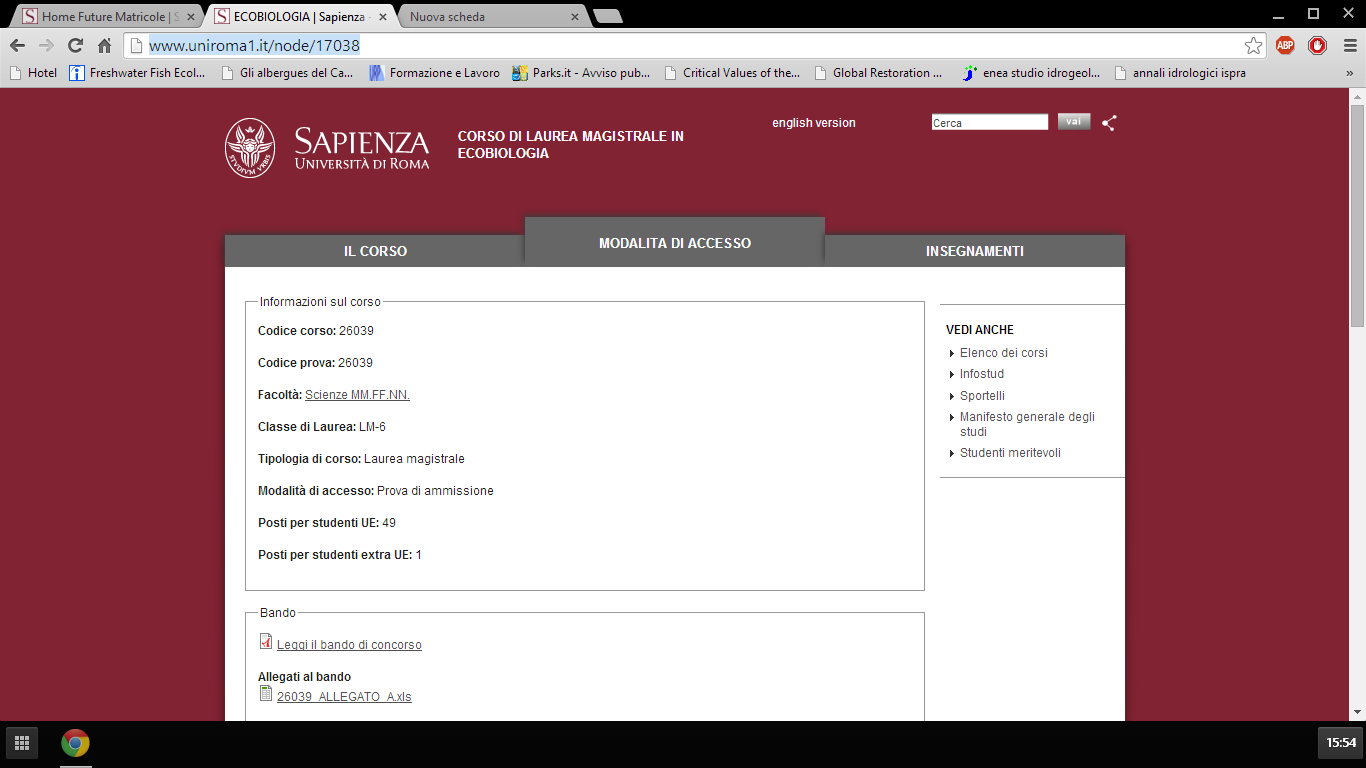 http://www.uniroma1.it/didattica/offerta-formativa/corsi-di-laurea-e-laurea-magistrale

PRIMA SI COMPILA E POI SI STAMPA!!
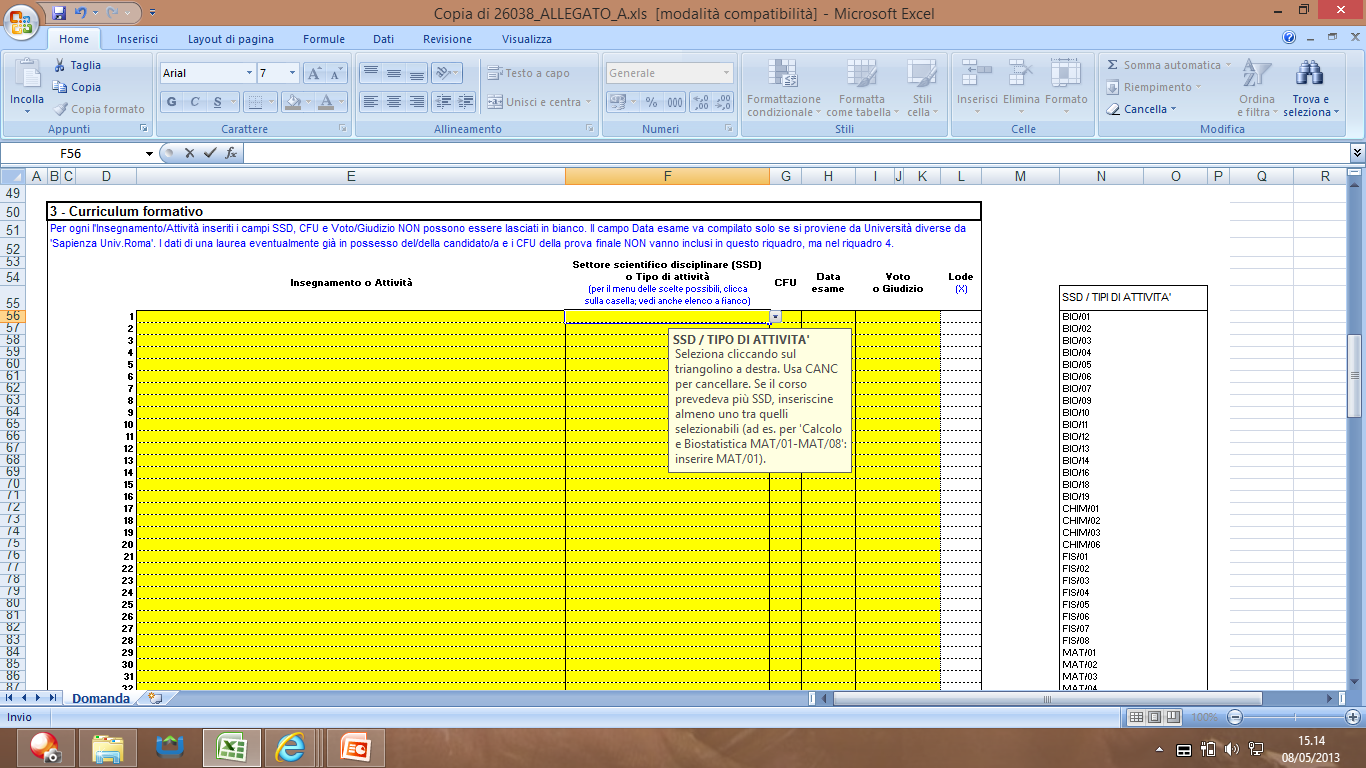 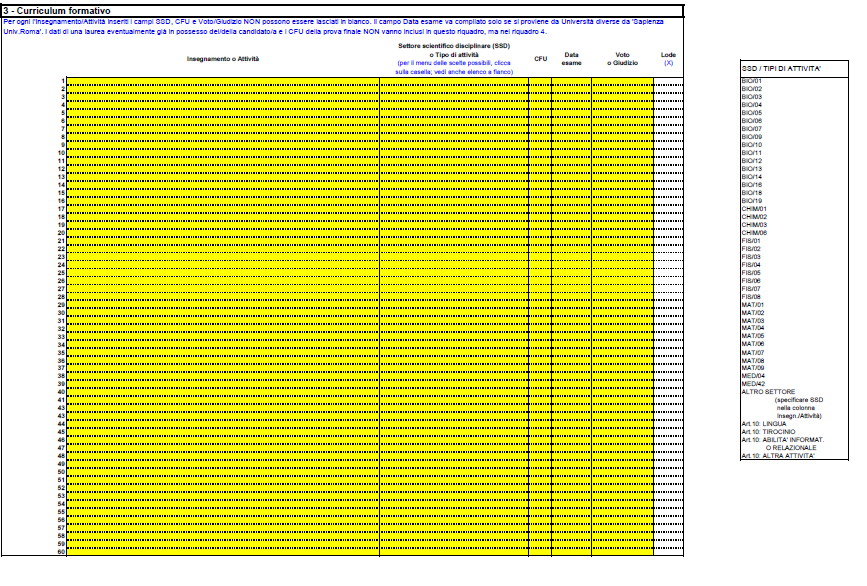 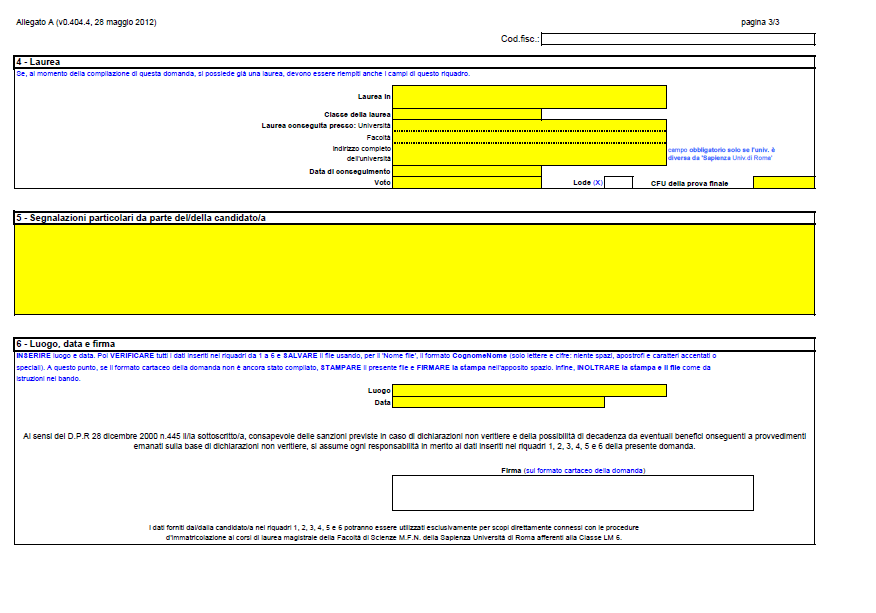 3. salvare il foglio elettronico usando per il “nomefile”, il formato CognomeNome (senza spazi, apostrofi e caratteri accentati); il foglio elettronico deve essere salvato in formato Microsoft Excel 97-2003;
4. stampare il foglio elettronico compilato e firmarlo nell’apposito spazio (riquadro “6 - Luogo, data e firma”);
Come scaricare il Bollettino di pagamento:
stamattina sono andata al CIAO e mi hanno gentilmente stampato il foglio tassa di iscrizione-partecipazione. L'ostacolo era semplicemente il fatto che sulla voce di infostud: DATI UTENTE, bisognava inserire laureando/a .
Grazie.
INVIARE LA DOMANDA CON I SEGUENTI DOCUMENTI:
ALLEGATO A IN FORMATO EXCEL (97-2003) E PDF RINOMINATO (VEDI BANDO), COMPILATO E FIRMATO;
COPIA DIGITALIZZATA DEL DOCUMENTO D’IDENTITA’;
COPIA DELLA RICEVUTA DI PAGAMENTO DEL BOLLETTINO.

ENTRO IL 03/09/2014  
AD ENTRAMBI GLI INDIRIZZI
CONTEMPORANEAMENTE:
LSECOB@uniroma1.it
Scienzemfn.proveaccesso@uniroma1.it

INDICANDO NELL’ OGGETTO: MAGISTRALE ECOBIOLOGIA
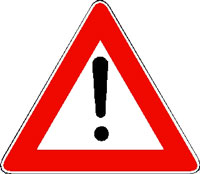 PER ASSISTENZA ALLE ISCRIZIONI AI CORSI LM6:

Luglio 
21 Lunedì dalle 10.00 alle 12.00 
28 Lunedì dalle 14.00 alle 17.00 
Agosto 
29 Venerdì dalle 10.00 alle 12.00 
Settembre 
2 Martedì dalle 10.00 alle 12.00 
 
Città Universitaria Anti-Aula A Edificio ex Fisiologia  Generale
TUTORAGGIO ISCRIZIONI LM BIOLOGIA